Paulay Ede Tragédiája
Bemutató: Budapest; Nemzeti Színház, 1883. szeptember 21.
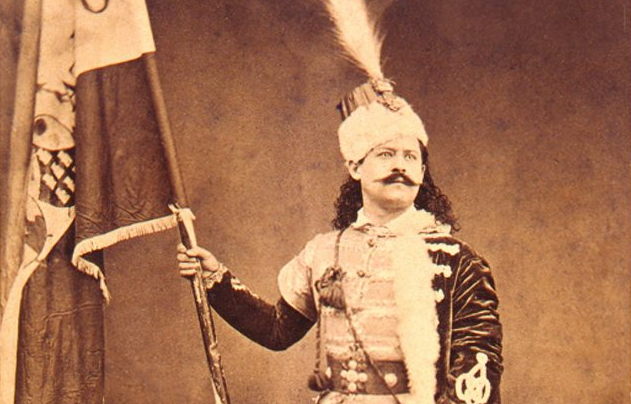 A rendezőről
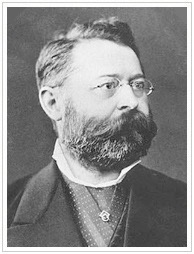 Paulay Ede 1836. március 12-én született Tokajban.
Életét a színészetnek szentelnte, fiatalon több színész-társulatban is játszott (pl. Havi-Hegedüs társulat, Láng Boldizsár által vezetett társulat, Latabár Endre társulat, Follinus János-féle tásulat)
1863-tól a Nemzeti Színházban játszott, nagyobb szerepei a Hamletben, Bánk bánban, Seneterre marquisban és a Rang és módban voltak. 
Paulay tagja a Kisfaludy társaságnak, a Drámabíráló Bizottságnak és a Nemzeti Színház főigazgatója volt. 
Műveket írt, illetve fordított: köztük több vígjátékot, életrajzot és felvonást (pl. Figaro házassága 5. felvonás).
Élete legjelentőseb művének Madách: Az ember tragédiája című színházi átdolgozást tartják, ami a tragédia első előadása is volt. 
Budapesten hunyt el, 1894. márciusában.
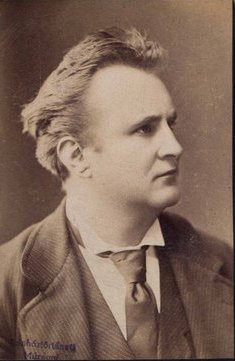 A tragédia Ádámja
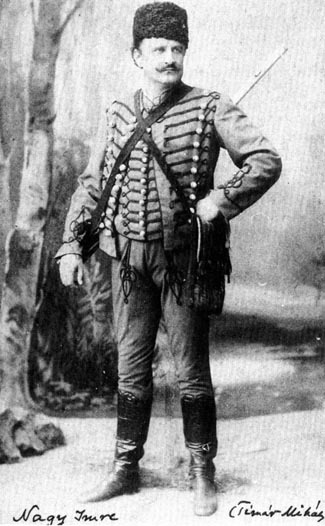 Nagy Imre 1849. november 1-én született Budapesten. 
Példaképének keresztapját, Kossuth Lajost tartotta. 
Első színészi fellépése Szabadkán volt, majd 1865-től Debrecenben játszott. 
1870-ben a Nemzeti Színház tagja lett, itt első szerepe Álmos volt, a Könyves Kálmán című drámában. Később többnyire főszereplőként jelent meg a darabokban. 
Főbb szerepei pl. Jókai Mór: Aranyember című művében Tímár Mihály, vagy Goethe: Faustjában ő játszotta magát Faustot. 
1890-től a Színakadémia tanáraként is dolgozott. 
1893. szeptember 5-én öngyilkosságot követett el, 43 éves volt.
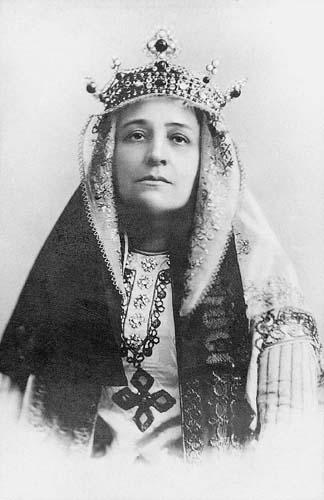 A tragédia Évája
Jászai Mari 1850. február 24-én született Budapesten, születési neve Krippel Mária. 
Kisgyermekkorát rossz körülmények között élte, ötévesen már dolgozott, egyetlen kikapcsolódása az olvasás volt.
Az első világháborúban ételt és szükséges állományt adott a harcoló katonáknak, ezt a szokását (adományozás formájában) felnőtt korában is folytatta. 
1866-tól színészkedett társulatoknál, majd Kolozsvárra szegődött. 
1872-ben lett tagja a Nemzeti Színháznak, első előadása a Bánk bán volt, amelyben Gertrudist alakította. 
A Petőfi társaság tagjává 1908-ban választották.
Utoljára 1925. december 3-án lépett színpadra Az aranyember című műben, mint Teréza mama. 
1926. október 5-én halt meg Budapesten és egy ország gyászolta őt. Saját készítettésű sírjába temették el.
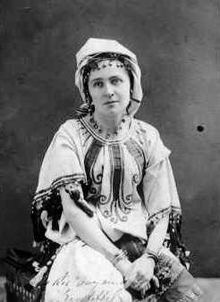 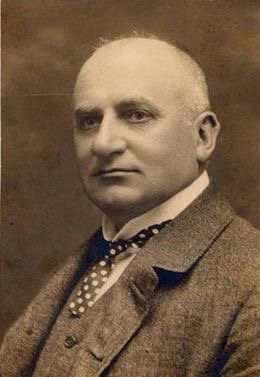 A tragédia Lucifere
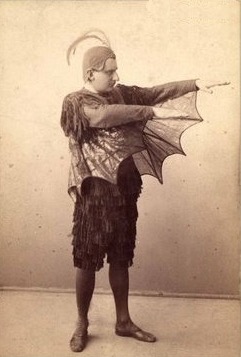 Gyenes László 1857. március 7-én született Monostorban. 
A középiskolai tanulmányai után a Színakadémiát végezte el. Szerepléseinek nagy sikere miatt ösztöndíjat kapott, majd 1878-ban Párizsba utazott.
Hazatérése után Kolozsvárott színészkedett, majd 1882-ben a Nemzeti Színház tagja lett.
Elsősorban intrikus szerepeket formált meg. A sátáni természetet nagy drámai erővel tette hitelessé. 
Jelentősebb szerepei közül kiemelésre méltó a Bánk bán műben Biberách, és a Hamletben Tybalt alakítása.
1920 és 1924 között drámai gyakorlatot és beszédet oktatott a Színiakadémián.
1924. november 7-én tüdőbetegségben hunyt el.
A tragédia premiere
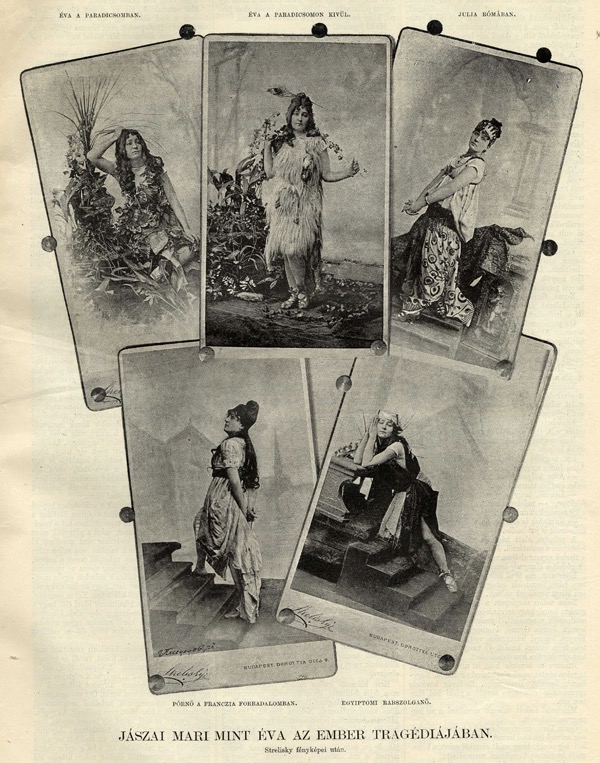 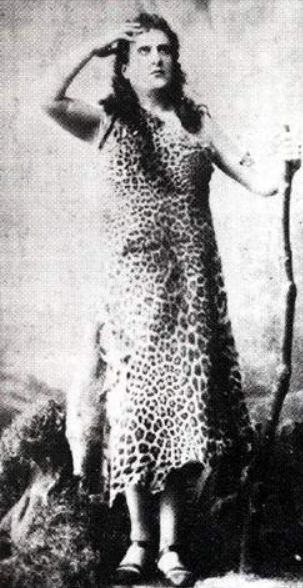 A bemutató helyszíne a Nemzeti Színház volt. 
A magyar színház épületét Pest vármegye alispánja, Földváry Gábor által határozott intézkedésének köszönhetően a Grassalkovich Antal által adományozott Kerepesi úti telken kezdték építeni 1835-ben, és 1837. augusztus 22-én nyitották meg Pesti Magyar Színház néven. 
1840-ben a Pest vármegye által fenntartott színház országos intézmény lett, és Nemzeti Színház néven működött tovább. 
1875-ben a színházépületet átalakították, és kibővítették.
Első előadása Madách Imre: Az ember tragédiája című mű volt 1883-ban. A darab szerzője nem élte meg a bemutatót, mivel 1864-ben szívelégedettlenségben elhunyt. 
Az ember tragédiája egyáltalán nem a színpad számára írott drámai költemény, Paulay Ede igazgató dramaturg átdolgozásában emelkedik a magyar színház világának legjelentősebb művévé. 
A mű rendkívüli sikert ért el, Paulay haláláig 97 előadáson játszották.
A tragédia utóélete
Madách Imre: Az ember tragédiája című műve 1862. január 12-én jelent meg először a Kisfaludy Társaságban. 
Első színházi bemutatója 1883. szeptember 21-én volt a Nemzeti Színházban, Paulay Ede írta színpadra a művet. 1984-től a Magyar Írók Szövetsége áltat e nap évfordulóján tartjuk a magyar dráma napját. 
A dráma 500. előadását Horváth Árpád, az ezrediket Major Tamás rendezte. A 2000. április 7-i előadást Iglódi István vitte színre. 
A dráma minden egyes színpadi előadását nagy siker zárja, az idei évben táncelőadás is készül belőle. 
Az ember tragédiája a legtöbbször színpadra állított magyar drámák közé tartozik.
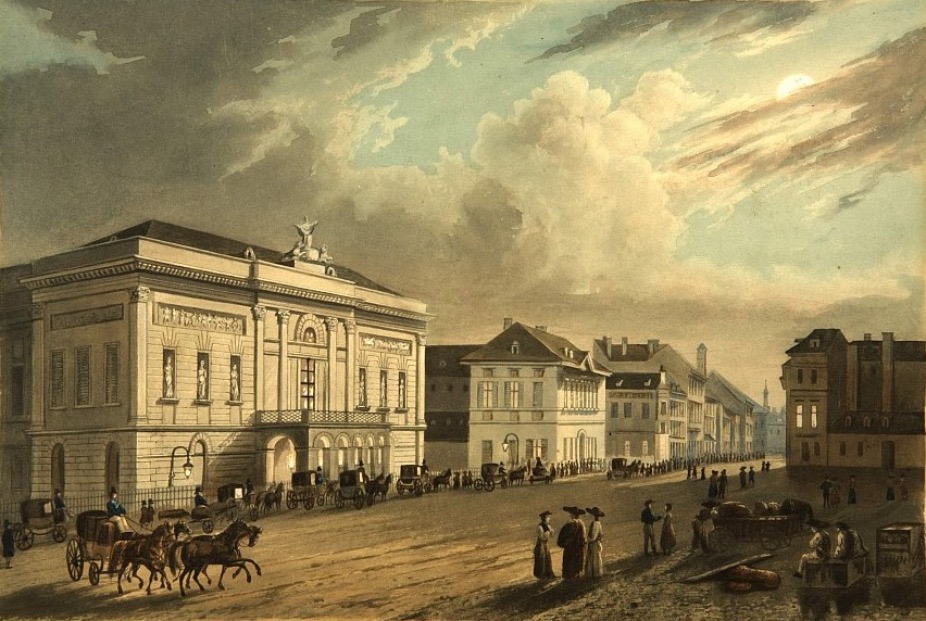 „Van egy színház, végtelen és mibennünk lakik,
Világtalan angyalaink játszogatnak itt,
Nyugtalanok, szerepük egy megfojtott ima.
És a drama mindig csak tragédia.”
–József Attila